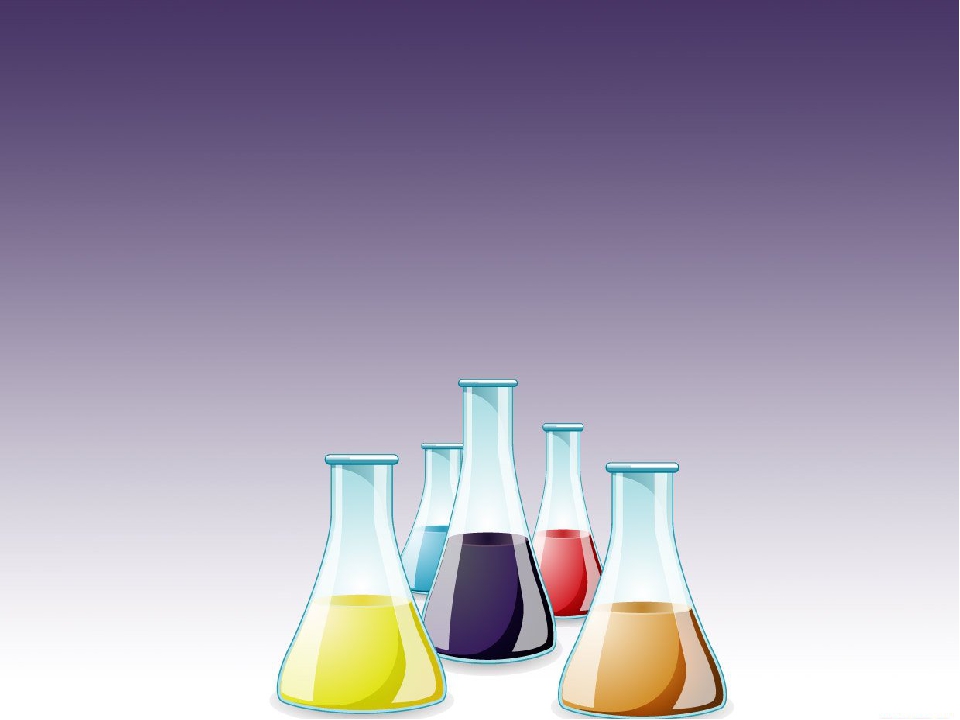 Муниципальное Бюджетное Дошкольное Образовательное Учреждение 
детский сад № 7 «Жемчужинка»
Тема:«Организация исследовательской и экспериментальной 
деятельности в
 Дошкольном образовательном учреждении»
Подготовил 
Воспитатель:
Павленко Т.М.
Экспериментирование – эффективный метод познания закономерностей и явлений окружающего мира. Детское экспериментирование имеет огромный развивающий потенциал. Главное его достоинство заключается в том, что оно дает детям реальные представления о различных сторонах изучаемого объекта, о его взаимоотношениях с другими объектами и средой обитания.
"Умейте открыть перед ребёнком в окружающем мире что-то одно, но открыть так, чтобы кусочек жизни заиграл перед детьми всеми красками радуги. Оставляйте всегда что-то недосказанное, чтобы ребёнку захотелось ещё и ещё раз возвратиться к тому, что он узнал".Сухомлинский В.А.
Эксперимент (от лат. experimentum - опыт, проба) один из основных методов познания, при помощи которого в контролируемых и управляемых условиях исследуются явления природы или общества.  Любой опыт, любая попытка, проба осуществить что-либо  каким - либо способом.  Любой эксперимент предполагает проведение практических действий с целью проверки и сравнения.
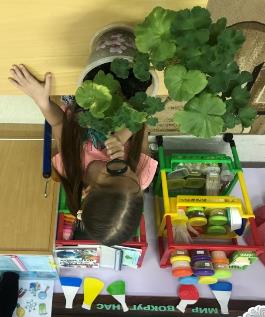 Цели экспериментирования
Поддерживать интерес дошкольников к окружающей среде, удовлетворять детскую любознательность.
Развивать  у детей познавательные способности (анализ, синтез, классификация, сравнение, обобщение);
Развивать мышление, речь – суждение в процессе познавательно – исследовательской деятельности: в выдвижении предположений, отборе способов проверки, достижении результата, их интерпретации и применении в деятельности.
Воспитывать стремление сохранять и оберегать природный мир, видеть его красоту, следовать доступным экологическим правилам в деятельности и поведении.
Формировать опыт выполнения правил техники безопасности при проведении опытов и экспериментов.
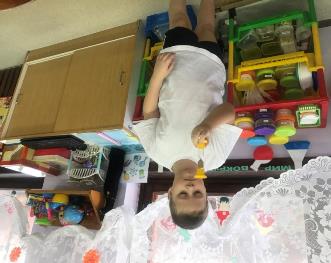 Структура детского экспериментирования
Выделение и постановка проблемы (выбор темы исследования);
Выдвижение гипотезы;
Поиск и предложение возможных вариантов решения;
Сбор материала;
Обобщение полученных данных.
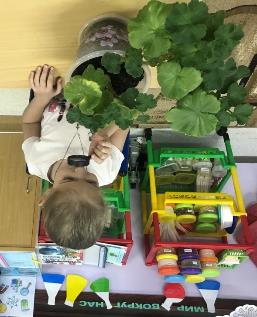 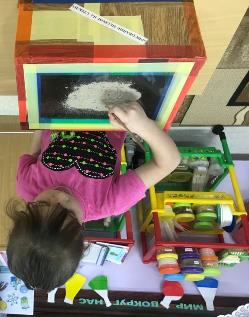 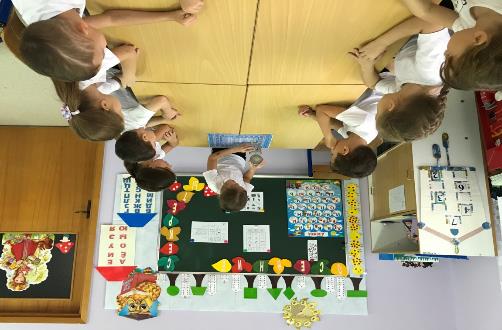 Реализуя общеобразовательную программу «От рождения до школы» Н. Е. Веракса, изучая новинки методической литературы, наблюдая за детьми, я обратила внимание на эффективное и доступное средство интеллектуального развития детей – экспериментирование.
Исследовательская деятельность
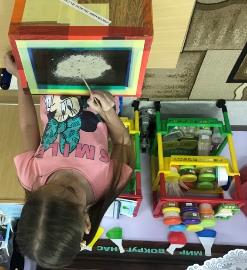 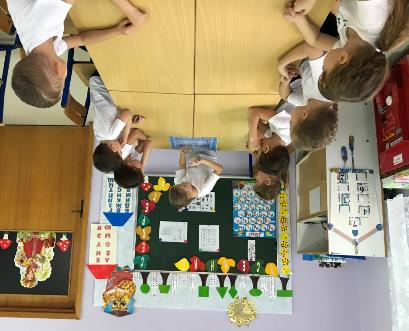 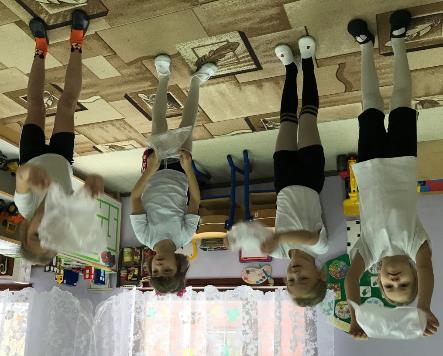 Итак, экспериментальная деятельность, наряду с игровой, является ведущей деятельностью дошкольника – это эффективное и доступное средство интеллектуального развития дошкольника.
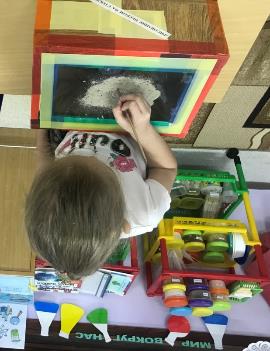 Все это заложено в основном документе, которым руководствуются дошкольники - это федеральный государственный образовательный  стандарт дошкольного образования.
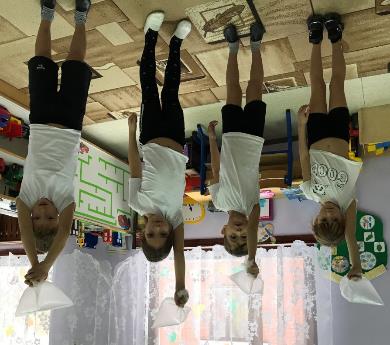 Образовательная область: «Познавательное развитие»
Содержание образовательной  области познавательное развитие. 
 предполагает развитие интересов детей, любознательности и познавательной мотивации; формирование познавательных действий, становление сознания; развитие воображения и творческой активности. 
  Содержание указанной  образовательной  области  зависит от возрастных и индивидуальных особенностей детей, реализуется  в различных видах деятельности , одной из которых  является  - познавательно-исследовательская (исследования объектов окружающего мира и экспериментирования с ними).
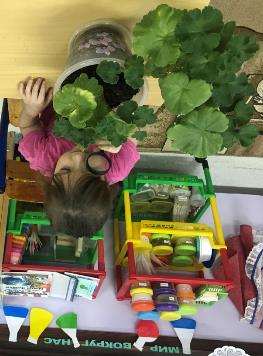 Федеральный государственный образовательный стандарт направлен на решение следующих  задач:
Познавательные:
расширение и систематизация элементарных естественнонаучных и
      и экологических представлений детей.
формирование навыков постановки элементарных опытов и умения делать выводы на основе полученных результатов.
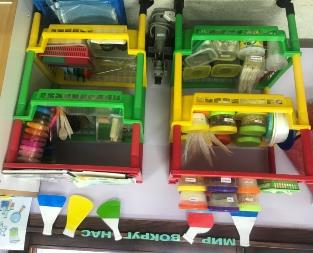 Развивающие: 
развивать стремление к поисково – познавательной деятельности.
способствовать овладению приемами практического взаимодействия с окружающими предметами.
развивать мыслительную активность, умение наблюдать, анализировать, делать выводы.
создание предпосылок формирования практических и умственных действий.

      Воспитательные: 
воспитывать интерес к познанию окружающего мира.
стимулировать желание детей экспериментировать.
формировать коммуникативные навыки.
Для исследовательской деятельности в подготовительной группе «Дельфинчики»  создана мини лаборатория
«Мир вокруг нас».
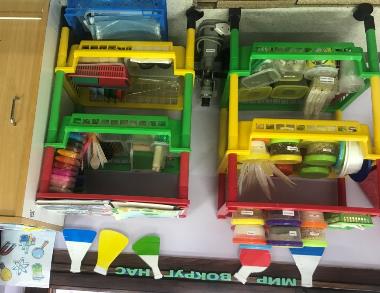 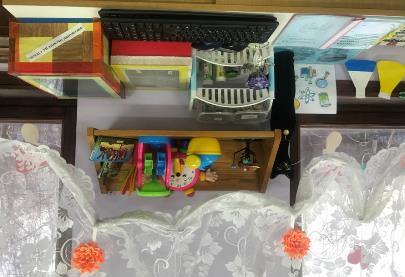 Проведение экспериментов должно стать нормой жизни,
 их надо рассматривать не как развлечения, а как путь ознакомления детей с окружающим миром и наиболее эффективным способом развития мыслительных процессов. Эксперименты позволяют объединить все виды деятельности и все стороны воспитания, развивают наблюдательность и пытливость ума, развивают стремление к познанию мира, все познавательные способности, умение изобретать, использовать не стандартные решения в трудных ситуациях, создавать творческую личность.
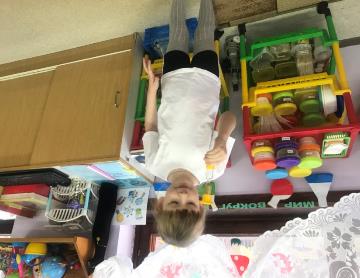 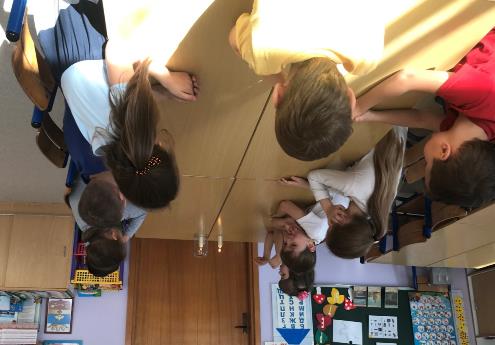 - Это все эксперименты!
Интересные моменты!
Все, все, все хотим узнать!
Нужно все зарисовать!
Как наш опыт получился,
Сколько времени он длился, 
Удивляемся всему:
Как? Зачем? И почему?
Наши опыты,
Эксперименты,
Наблюдения.
Воздух легче воды
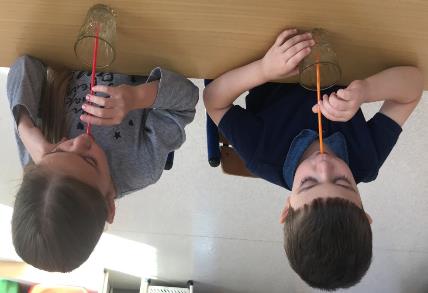 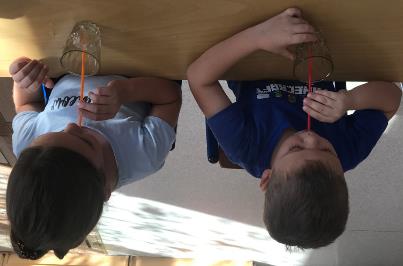 Почему гаснет свеча
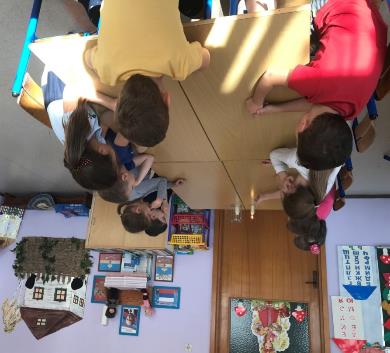 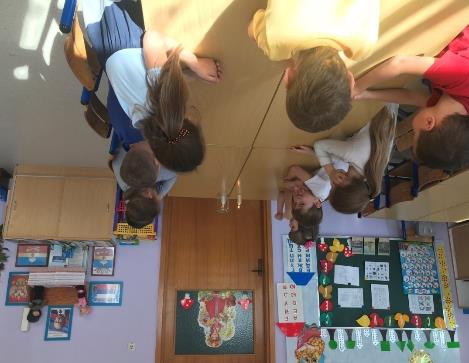 Ловим воздух
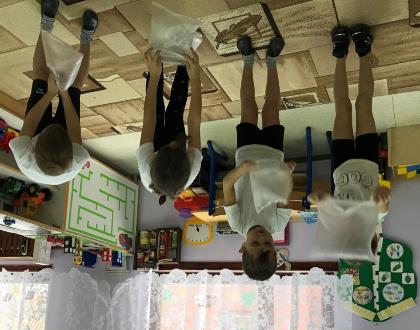 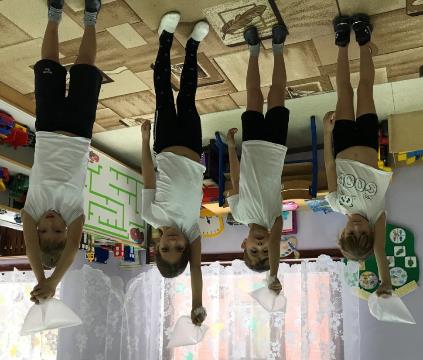 Могут ли передвигаться предметы
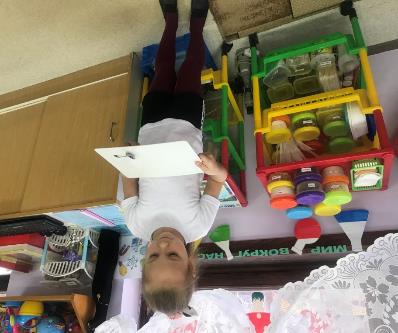 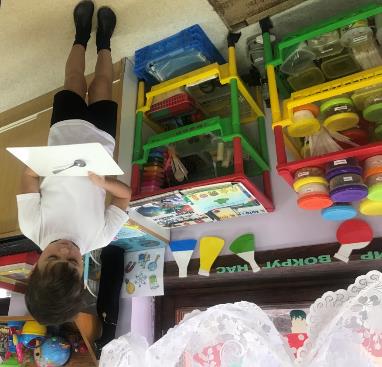 Очистить воду через фильтр
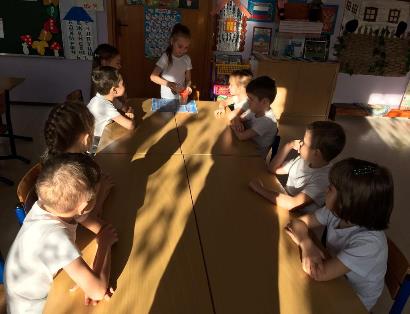 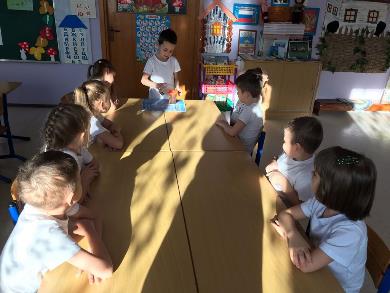 СПАСИБО ЗА ВНИМАНИЕ!